SANEAMIENTO BÁSICO 


Comisión de Operación Sanitaria
Junio  2018
Ley General de Salud
Artículo 401. En la diligencia de verificación sanitaria se deberán observar las siguientes reglas: 
I. Al iniciar la visita el verificador deberá exhibir la credencial vigente, expedida por la Autoridad sanitaria competente, que lo acredite legalmente para desempeñar dicha función, así como la orden expresa a que se refiere el Artículo 399 de esta ley, de la que deberá dejar copia al propietario, responsable, encargado u ocupante del establecimiento. Esta circunstancia se deberá anotar en el acta correspondiente;
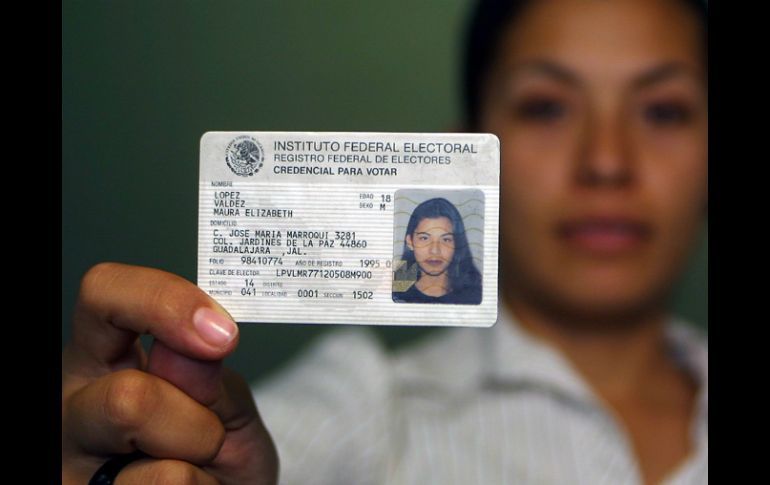 COFEPRIS
COMISIÓN FEDERAL PARA LA PROTECCIÓN
                 CONTRA RIESGOS SANITARIOS
          COMISIÓN DE OPERACIÓN SANITARIA
                 CREDENCIAL DE 
            VERIFICADOR  SANITARIO
____________
Firma del verificador

Folio: 003
 
Expedida el    
01-JUL-2017    

Vigencia al    
30-JUN-2018
Se acredita al ING. KARINA REYES MEJÍA, cuya fotografía y firma aparecen al margen, como VERIFICADOR SANITARIO adscrito a esta Comisión, para practicar visitas de verificación, en los términos y con el objeto que especifique la orden de visita. 

______________________________
QFB. CAROLINA JARAMILLO FLORES
DIRECTORA EJECUTIVA DE SUPERVISIÓN Y VIGILANCIA SANITARIA
Con fundamento en los artículos 4 fracción II inciso d, 11 fracciones IX y XIV y 15 fracción IV del Reglamento de la Comisión Federal para la Protección Contra Riesgos Sanitarios y 396, 399, 400 y 401 fracción I de la Ley General de Salud.
VALIDA SOLO CUANDO EXHIBE ORDEN DE VISITA
Para cualquier aclaración y quejas llamar a los teléfonos 52 08 31 93, 52 08 28 71 o 55 14 09 30
EL USO INDEBIDO DE ESTA CREDENCIAL CONSTITUYE UN DELITO
Requisitos de la credencial
*Fotografía

*Firma del verificador
* Número de credencial
* Fecha de expedición
* Vigencia
* Nombre y    cargo de quien la porta
*  Autoridad  emisora
* Fundamento
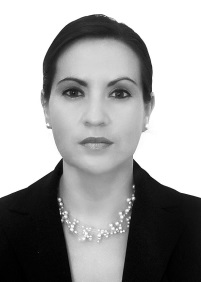 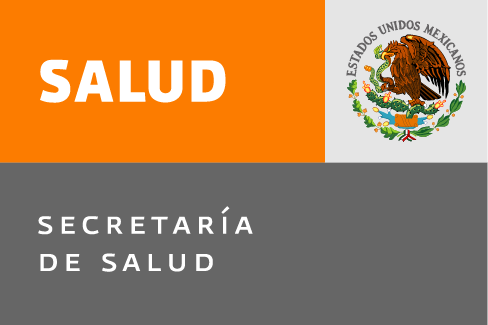 3
ORDEN VISITA (Art. 399 LGS)
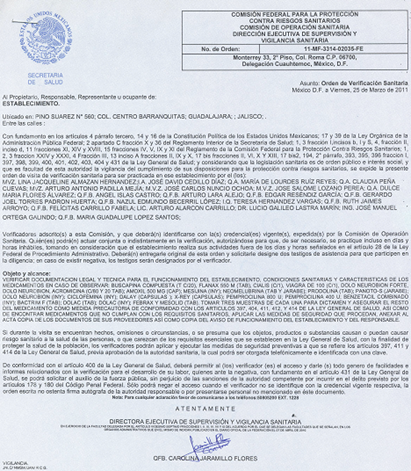 Los verificadores, para 
practicar visitas, deben 
estar provistos de 
órdenes escritas:
lugar o zona que ha de verificarse
disposiciones legales que la fundamentan
objeto y alcance
verificadores
Firma de autoridad competente
4
Marco legal
LINEAMIENTOS que establecen el modelo único de actas de verificación que deberán utilizar las autoridades sanitarias en sus visitas de verificación y vigilancia sanitaria
Diario Oficial de la Federación. Viernes 8 de marzo de 2013
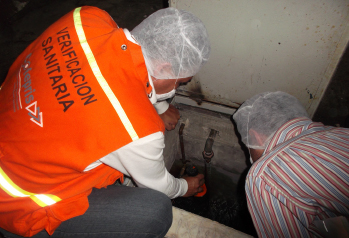 Acta de verificación sanitaria
COS-DESVS-P-01-M-01-AC-01. Acta de verificación sanitaria general

OBJETO: VISITA DE VERIFICACION SANITARIA, ALCANCE: VISITA DE VERIFICACIÓN SANITARIA PARA CONSTATAR CONDICIONES DE SANEAMIENTO BASICO DEL ESTABLECIMIENTO INCLUYENDO ÁREAS EXTERNAS, SOLICITAR Y ANEXAR COPIAS DEL PROGRAMA  Y CERTIFICADO DE CONTROL DE PLAGAS; IDENTIFICAR ANOMALÍAS, EN CASO DE SER REQUERIDO APLICAR LAS MEDIDAS DE SEGURIDAD SANITARIA CORRESPONDIENTES. LO ANTERIOR CON FUNDAMENTO EN LOS ARTÍCULOS 404, 411, 412 Y 414 DE LA LEY GENERAL DE SALUD.
Llenado del acta de verificación
MARCO JURIDICO
Ley General de Salud (LGS)
Reglamento de la Ley General de Salud en Materia de Control Sanitario de Actividades, Establecimientos, Productos y Servicios (RCSAEPS)
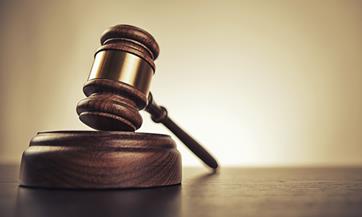 DEFINICION DE SANEAMIENTO BASICO
REGLAMENTO DE LA LEY GENERAL DE SALUD EN MATERIA DE CONTROL SANITARIO DE ACTIVIDADES, ESTABLECIMIENTOS, PRODUCTOS Y SERVICIOS
CAPITULO III
Ingeniería Sanitaria y Saneamiento Básico
ARTICULO 1335.- Para efectos de este Reglamento, se entiende por:

Fracción II. Saneamiento básico, la dotación de servicios de abastecimiento de agua para uso y consumo humano, disposición sanitaria de excretas, manejo de los desechos sólidos, control de fauna nociva, así como el mejoramiento sanitario de la vivienda.
Manejo de Excretas
Infraestructura
Control Fauna Nociva
Agua
Manejo de Residuos
INFRAESTRUCTURA E HIGIENE DEL ESTABLECIMIENTO
¿Las paredes, pisos y techos son de material lavable y se encuentran en buen estado?
¿En todas las áreas se observan buenas condiciones de higiene y limpieza?
¿Los equipos, mobiliario y utensilios se observan limpios y en buen estado ?
¿En las áreas  se observan encharcamientos?
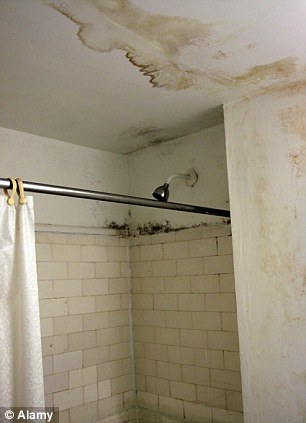 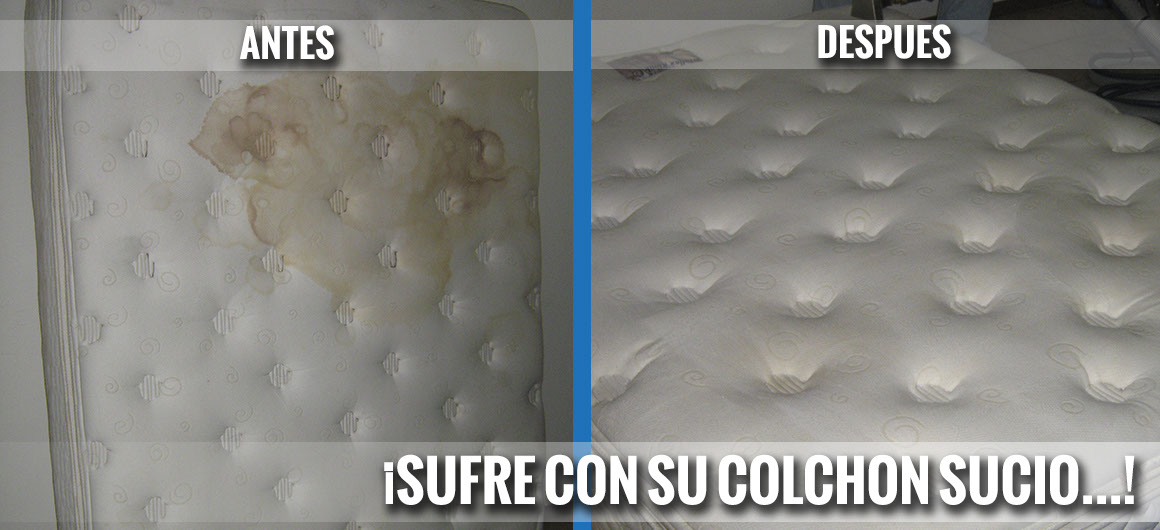 Las Instalaciones deben:
Ordenado y limpio
Separación física e identificación de áreas
Iluminados
Ventilados
Sanitarios funcionales
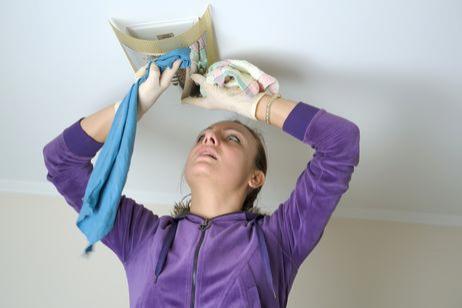 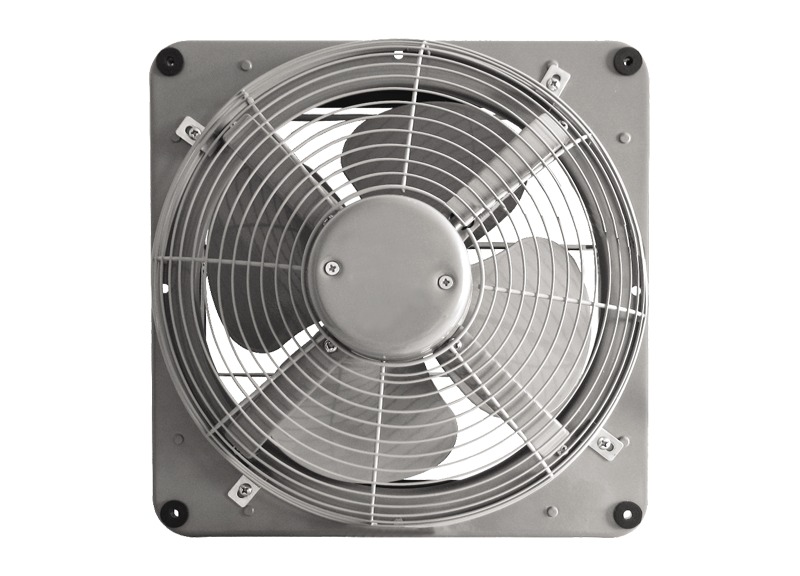 INFRAESTRUCTURA E HIGIENE DEL ESTABLECIMIENTO
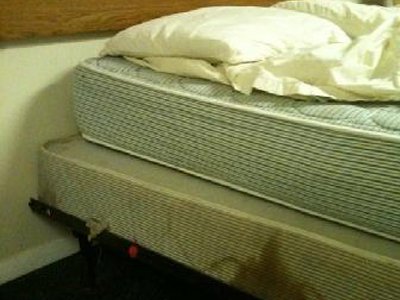 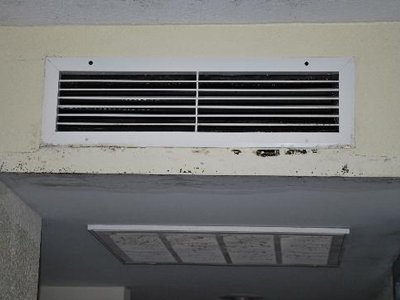 Sanitarios
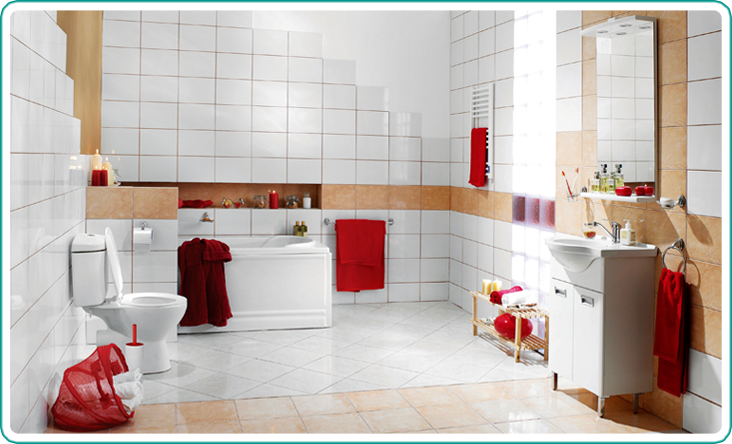 Agua corriente
Papel higiénico
Lavabo de manos
Contenedor para basura
ABASTECIMIENTO DE AGUA
¿Se cuenta con abastecimiento de agua potable?
¿Las cisternas y/o tanques de almacenamiento de agua, están protegidos contra la corrosión, la contaminación y cuentan con tapa? 
El interior de cisternas y/o tanques de almacenamiento de agua se observan limpios 
Cuentan con proceso de tratamiento  de agua
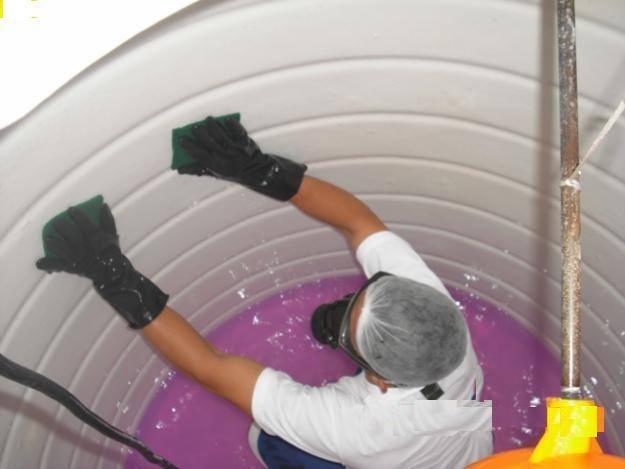 El tanque de almacenamiento cuenta con ducto de ventilación en forma de codo invertido y  protección con  malla tipo mosquitero
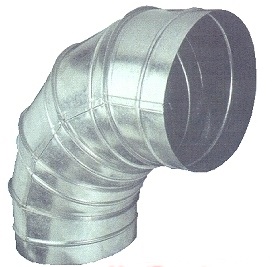 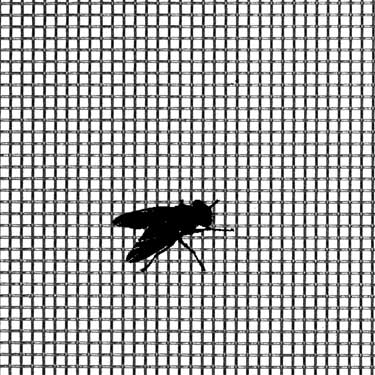 Modificación a la NOM-127-SSA1-1994, "Salud Ambiental, Agua para Uso y Consumo Humano-limites Permisibles de Calidad y 
Tratamientos a que debe someterse el Agua para su Potabilización“ D.O.F. 20-06-2000
*Norma Oficial Mexicana NOM-230-SSA1-2002, Salud ambiental. Agua para uso y consumo humano, requisitos sanitarios que se deben cumplir en los sistemas de abastecimiento públicos y privados durante el manejo del agua . Procedimientos sanitarios para el muestreo.  (Pozos)
Modificación a la NOM-127-SSA1-1994,     Referencias. Punto 3.3
NOM-230-SSA1-2002, 3. Definiciones. Punto 3.2

 Agua para uso y consumo humano: Aquella que no contiene contaminantes objetables, ya sean químicos o agentes infecciosos y que no causa efectos nocivos al ser humano.
AGUA
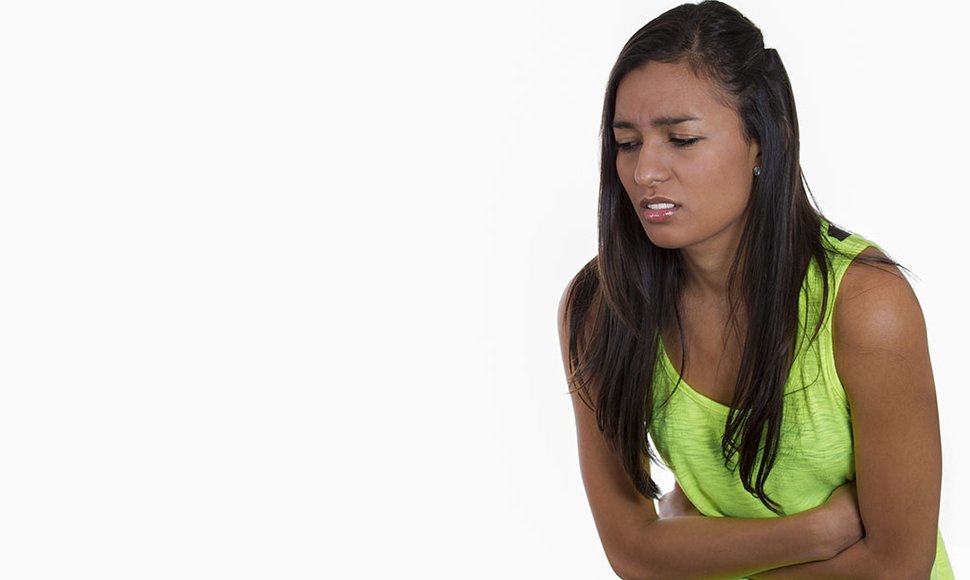 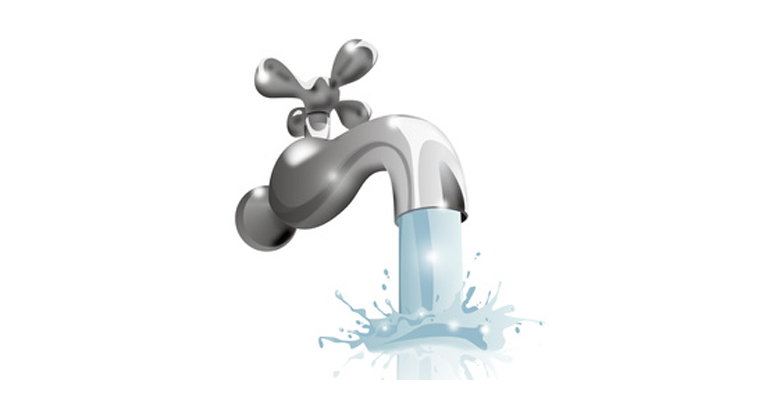 AGUA
El abastecimiento de agua para uso y consumo humano con calidad adecuada es fundamental *para prevenir y evitar la transmisión de enfermedades gastrointestinales y otras, para lo cual se requiere establecer límites permisibles en cuanto a sus características bacteriológicas, físicas, organolépticas, químicas.

Con el fin de asegurar y preservar la calidad del agua en los sistemas, hasta la entrega al consumidor, se debe someter a tratamientos de potabilización.
AGUA
CONTAMINANTES OBJETABLES:


Contaminante con características físicas y organolépticas

Contaminante químico

Contaminante bacteriológico


Norma Oficial Mexicana NOM-127-SSA1-1994, "Salud Ambiental, Agua para Uso y Consumo Humano-limites Permisibles de Calidad y  Tratamientos a que debe someterse el Agua para su Potabilización“
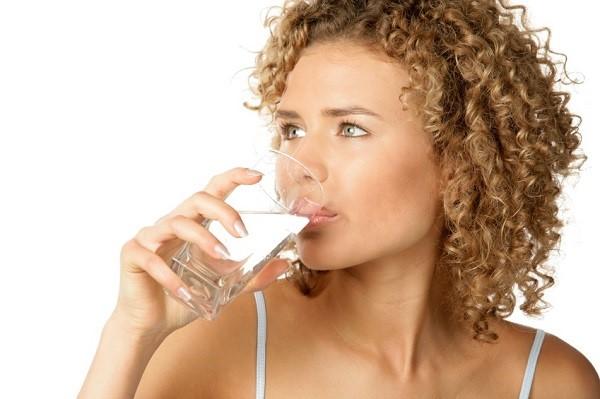 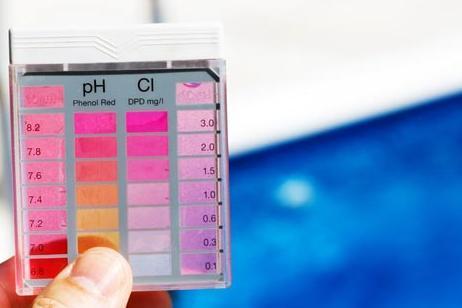 AGUA
NOM-230-SSA1-2002

6.1 Para efectos de verificación oficial la determinación de cloro residual libre debe efectuarse con un comparador con características mínimas de medición a través de escala colorimétrica, entre los valores obligatorios de (0.2 a 1.5 mg/L, utilizando reactivo DPD (dialquil-1,4-fenilendiamina o N,N-dietil -p-fenilendiamina)
Para la determinación de cloro libre residual se toma muestra de agua de la toma principal y del punto más lejano, cocina (si es que tienen) del establecimiento para su medición instantánea y constatar si esta dentro de los límites máximos permitidos que marca la norma NOM-127-SSA1-1994.
[Speaker Notes: Para la determinación de cloro libre residual se toma muestra de agua de la toma principal y del punto más lejano del establecimiento para su medición instantánea y constatar si esta dentro de los límites máximos permitidos que marca la norma NOM-127-SSA1-1994.]
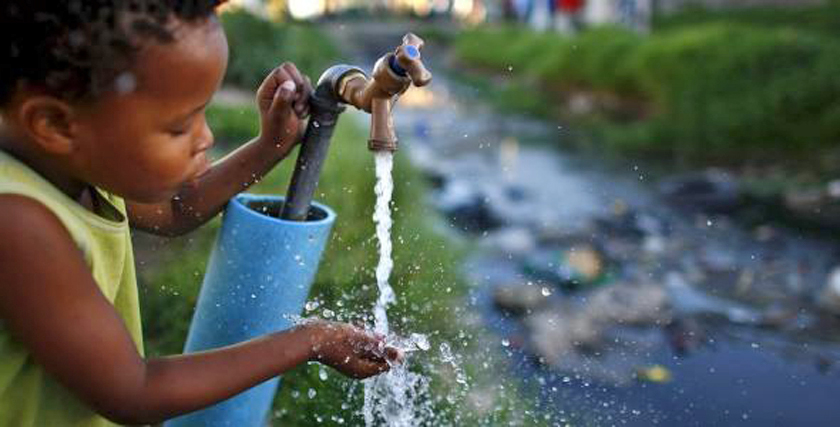 AGUA
PUNTOS A VERIFICAR:
Sistema de distribución y almacenamiento de agua dentro del establecimiento.

Cisterna (limpieza, registros de limpieza y mantenimiento, respiradero en forma de codo invertido con tela tipo mosquitero, tapa tipo envolvente con sardinel).
Tinacos  (limpios y que cuenten con tapa).
Fugas en tuberías o en llaves.
Cuando el abastecimiento de agua es por pozo que se encuentre dentro del establecimiento, se tendrá que verificar de acuerdo a la Norma Oficial Mexicana NOM-230-SSA1-2002.
¿QUE  ANOMALÍAS OBSERVAS?
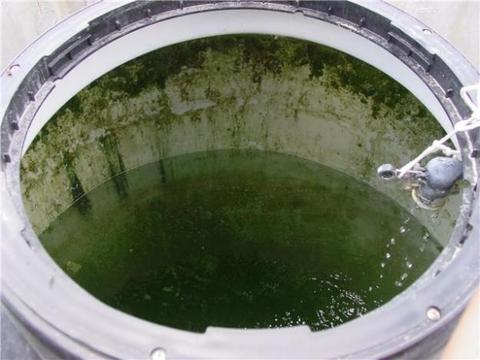 EXCRETAS
REGLAMENTO DE LA LEY GENERAL DE SALUD EN MATERIA DE CONTROL SANITARIO DE ACTIVIDADES, ESTABLECIMIENTOS, PRODUCTOS Y SERVICIOS
CAPITULO III, Ingeniería Sanitaria y Saneamiento Básico. ARTICULO 1335.-Fracción.- II.
DEFINICIÓN
Es el lugar donde se arrojan las deposiciones humanas, con el fin de almacenarlas y aislarlas para así evitar que las bacterias patógenas que contienen puedan causar enfermedades.
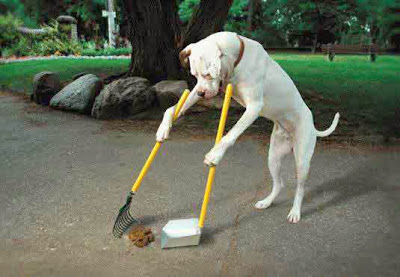 DISPOSICIÓN DE EXCRETAS
¿Los sanitarios están conectados al drenaje?

¿Los sanitarios no tienen comunicación con las áreas de trabajo? en  especial donde se preparan alimentos.
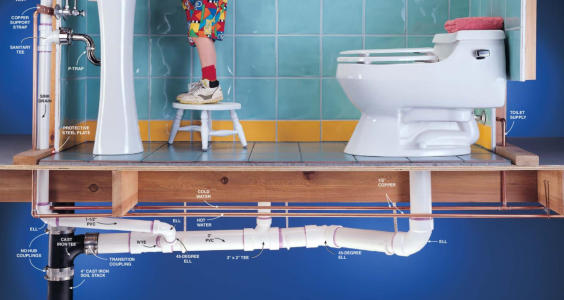 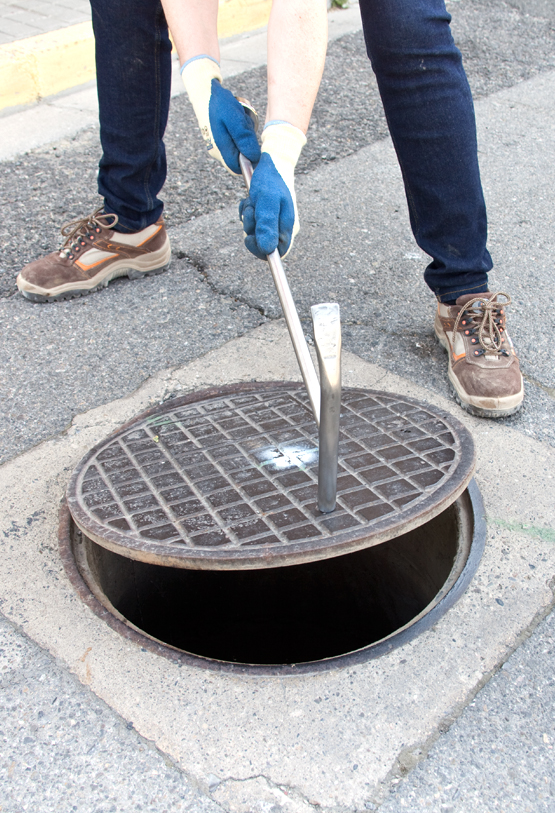 EXCRETAS
PUNTOS A VERIFICAR:

	Drenaje. (plano de tubería del drenaje)

	Fosa séptica (Se localizará en terrenos secos y en zonas libres 	de inundaciones.  En terrenos con pendiente, la letrina se 	localizará en la partes bajas. La distancia mínima horizontal 	entre la 	letrina y cualquier fuente de abastecimiento de agua 	será de 	15 metros. 

	Planta de tratamiento de aguas residuales. Describir los tipos 	de tratamiento; que se le aplica y su descarga final.
MANEJO SANITARIO DE DESECHOS
¿Todas las áreas cuentan con contenedores para basura con tapa?
¿Existe un almacén temporal de basura está limpio, identificado y separado de las demás áreas?
¿Los contenedores de basura son suficientes?
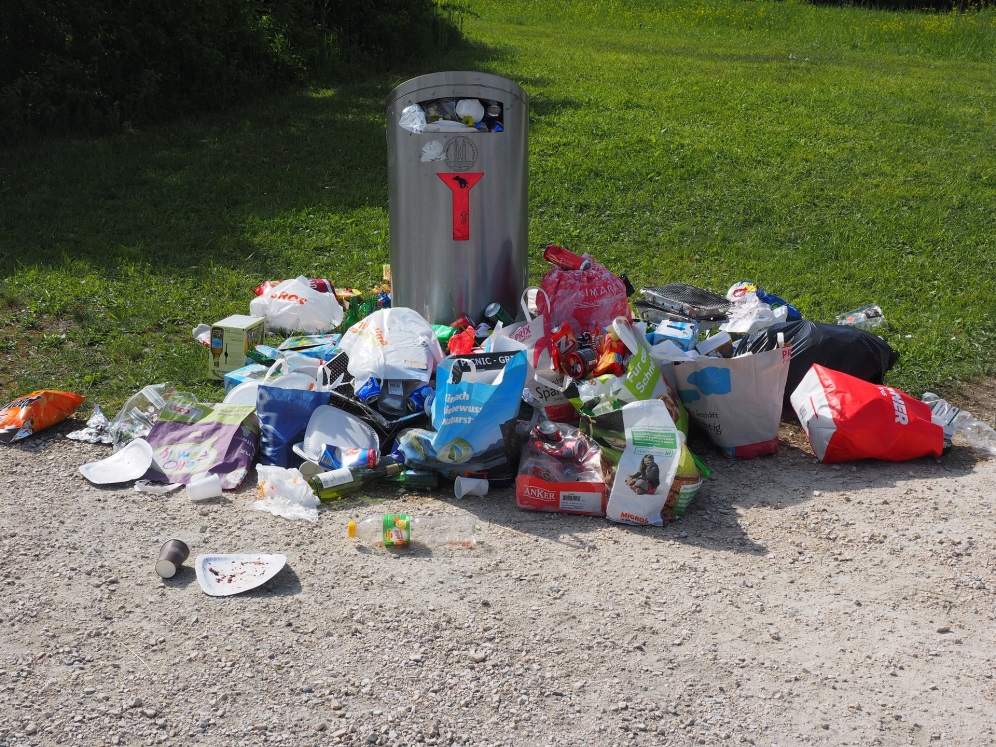 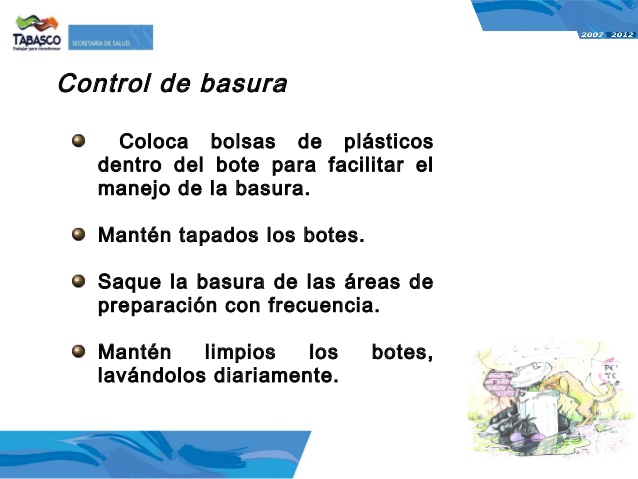 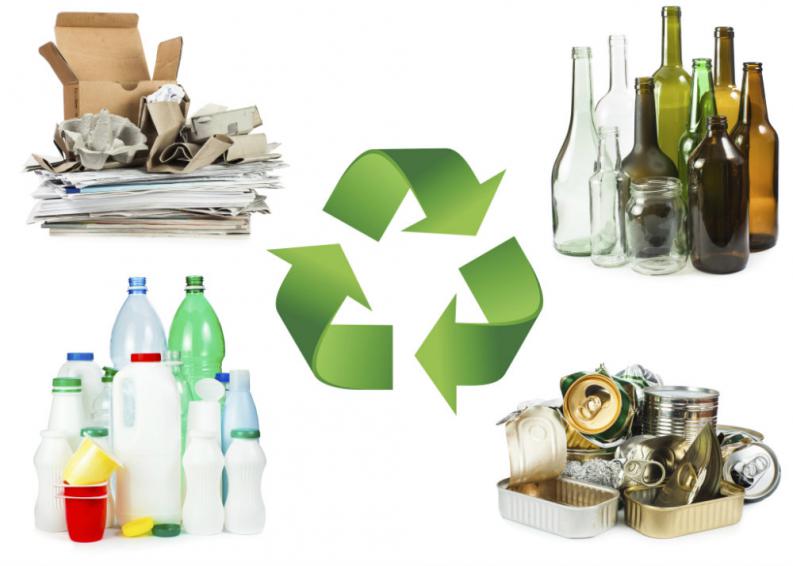 DESECHOS SÓLIDOS
Residuos sólidos reciclables: Son aquellos residuos solidos que se pueden convertir en nuevos productos para prevenir el desuso de materiales potencialmente útiles.    Promover Ventajas del reciclado al reducir la contaminación.

Residuos sólidos inertes. Material o conjunto de materiales resultantes de cualquier proceso u operación que esté destinado al desuso, que no vaya a ser utilizado, recuperado o reciclado.
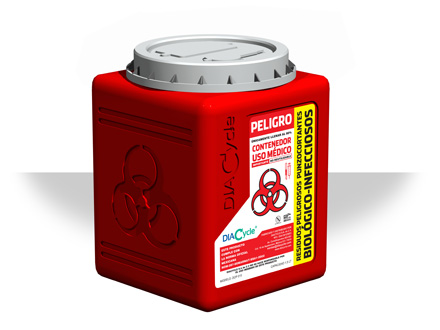 DESECHOS SÓLIDOS
Residuos peligrosos biológico infecciosos: Material o conjunto de materiales resultantes de cualquier proceso u operación que esté destinado al desuso, que no vaya a ser utilizado, recuperado o reciclado.

NOM-087-ECOL-SSA1-2002 Protección Ambiental – Salud Ambiental – Residuos Peligrosos Biológico Infecciosos – Clasificación y Especificaciones de Manejo
DESECHOS SÓLIDOS
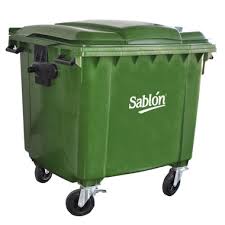 RESIDUOS NO PELIGROSOSPUNTOS A VERIFICAR:

Describir el tipo de contenedor donde se almacenan los residuos en las áreas donde se están generando (hoteles, cocinas, sanitarios, oficinas administrativas, consultorios, comedores, recepciones, salas de exhibición, áreas de atención a usuarios, etc.) 

Almacén Temporal de Residuos NO Peligrosos: Observar la Identificación del área, limpieza, orden,  descripción del almacén temporal,  la distancia en la que se encuentra de las demás áreas y la frecuencia con la que son retirados estos residuos.
Fauna nociva
La fauna nociva: son todo animal que produce algún tipo de daño para el ser humano, en ciertas condiciones ambientales incrementan su número y se pueden llegar a convertir en plagas, produciendo enfermedades infecto-contagiosas para los humanos. (ratas, ratones, arañas, hormigas, cucarachas, gatos, palomas, etc.)
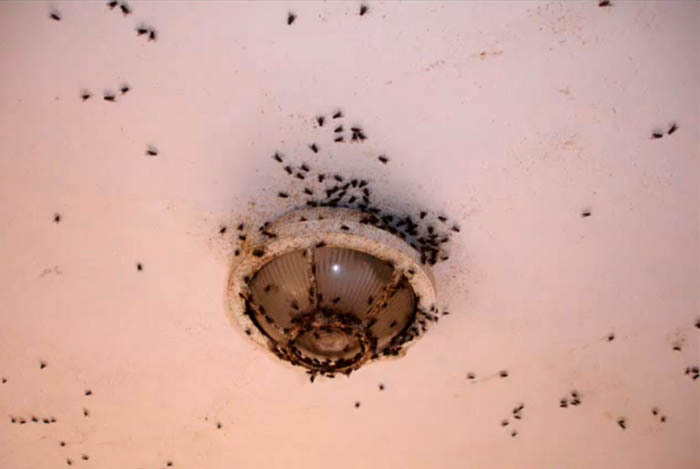 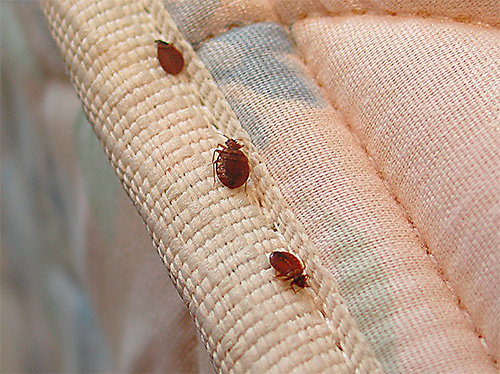 CONTROL DE FAUNA NOCIVA
¿Los plaguicidas empleados cuentan con registro sanitario?
¿Se observa presencia de fauna nociva?
¿Existen medidas preventivas para el control de fauna nociva?
¿Los drenajes cuentan con tapa para evitar la entrada de plagas?
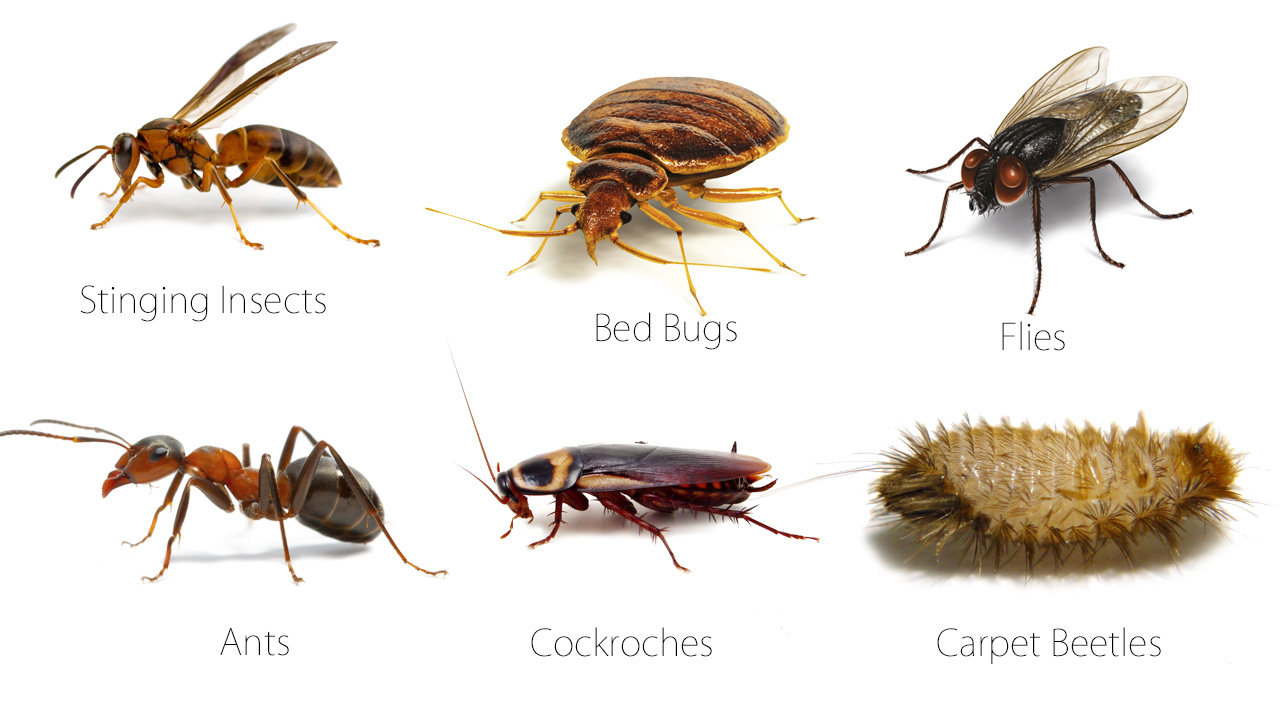 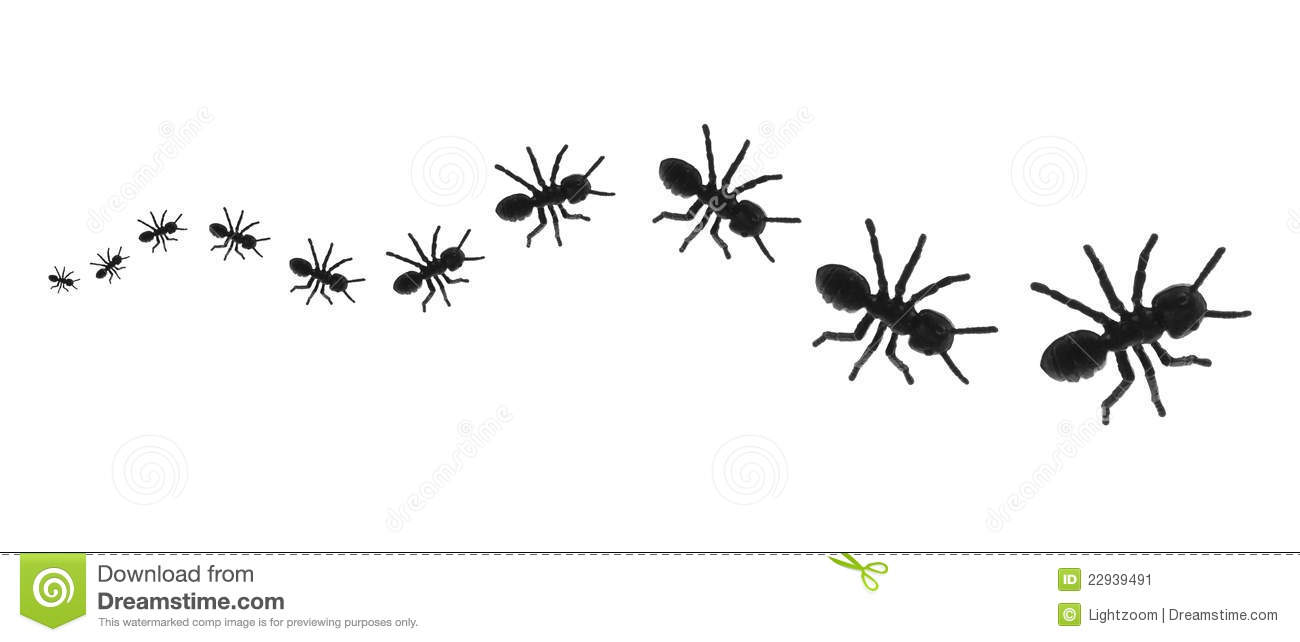 Fauna nociva
PUNTOS A VERIFICAR:

Verificar que en el establecimiento no haya evidencia de que exista fauna nociva.

*Verificar que se cuente con los certificados de fumigación  otorgados por el proveedor del servicio de fumigación (este debe contar con licencia sanitaria).

* Solicitar Programa Anual de Control de Fauna Nociva; el que hacer antes, durante y después de la fumigación.

El certificado debe contar con los siguientes requisitos:*Número de licencia sanitaria del proveedor, productos que aplican, registros sanitarios de los productos, concentración que están aplicando del producto, áreas donde se esta aplicando el producto.
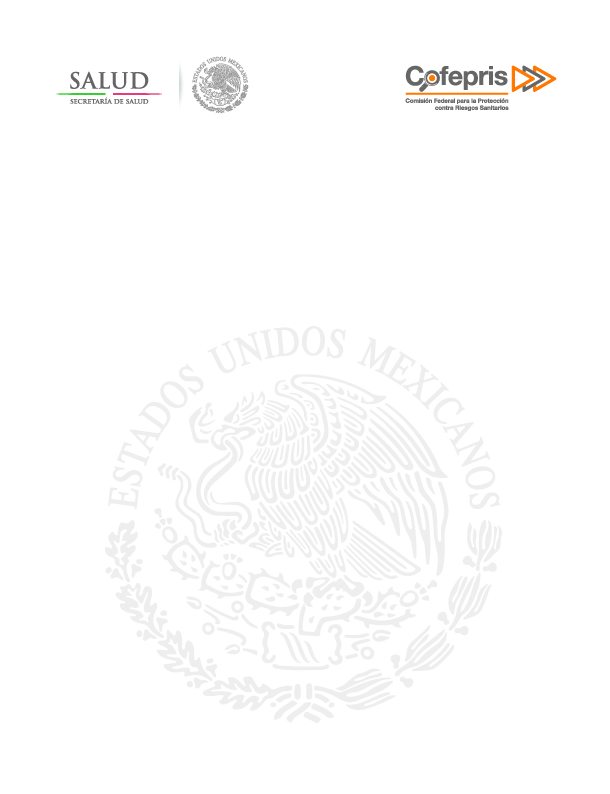 CONTROL DE PLAGAS
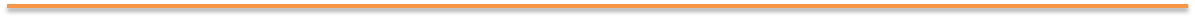 ¿Existen dispositivos en buenas condiciones y localizados adecuadamente para el control de insectos y roedores? (cebos, trampas, etc.).
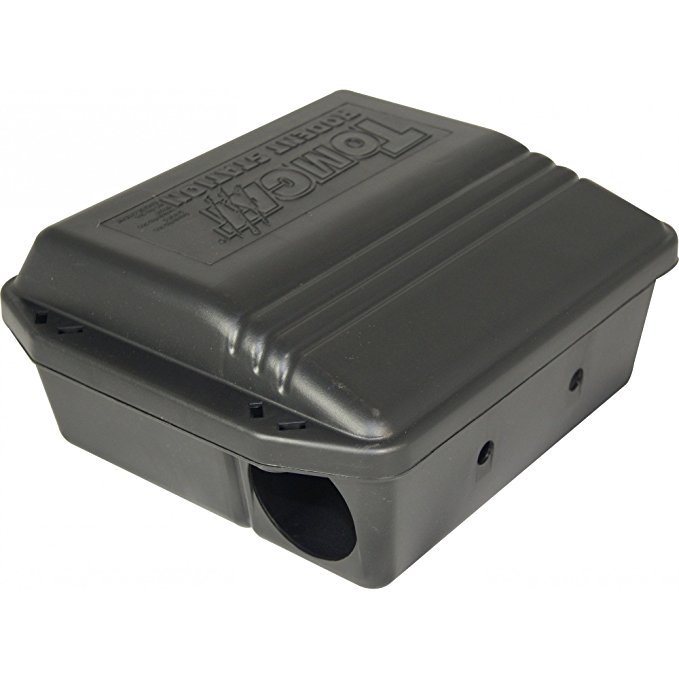 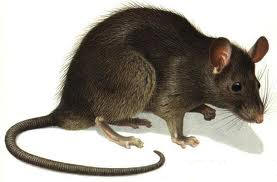 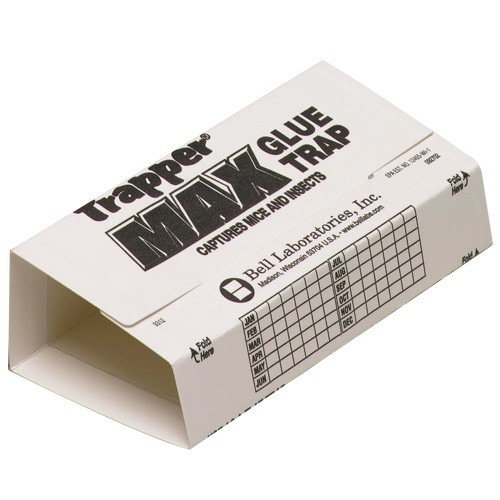 DOCUMENTACIÓN  SOLICITADA:
Programa, Procedimientos y Registros de limpieza y en su caso de desinfección de áreas  equipos y mobiliario
Programa y bitácoras  de limpieza  y desinfección de cisternas y/o  tinacos  de agua potable
Bitácoras de registros de cloro residual libre de tanques de almacenamiento y tomas de agua previamente establecidas.

Descripción del procedimiento de tratamiento de agua

Programa de control de plagas

Comprobante de los últimos  servicios de control de plagas
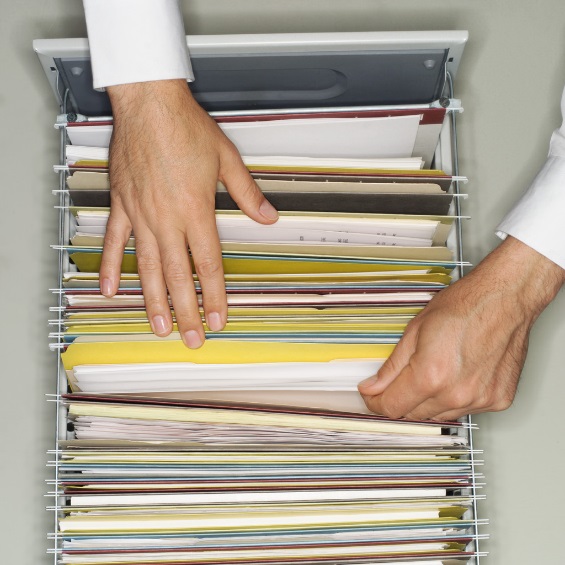 Acta de verificación
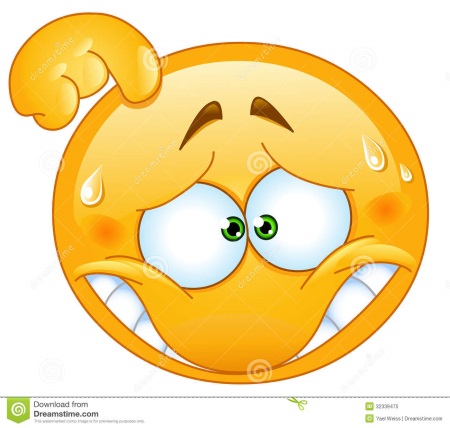 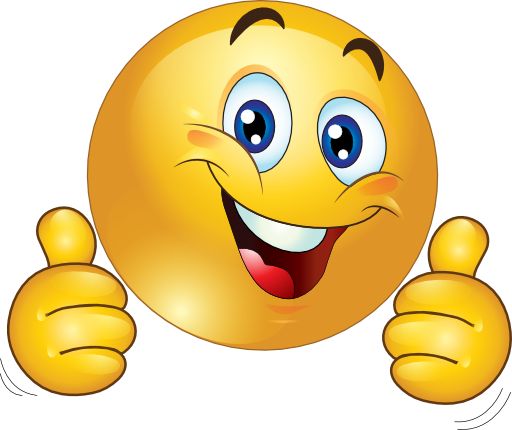 Sin anomalías
Anomalías graves
Suspensión de actividades
Cumplimiento de 100%
Anomalías no graves
Correcciones  en tiempo y forma
[Speaker Notes: Falta titulo Fundamento legal]
GRACIAS

Ing. Raymundo García Ortega


rgarcia@cofepris.gob.mx
Somos COFEPRIS,
somos ARN